April 29–May 1 | San Jose, CA
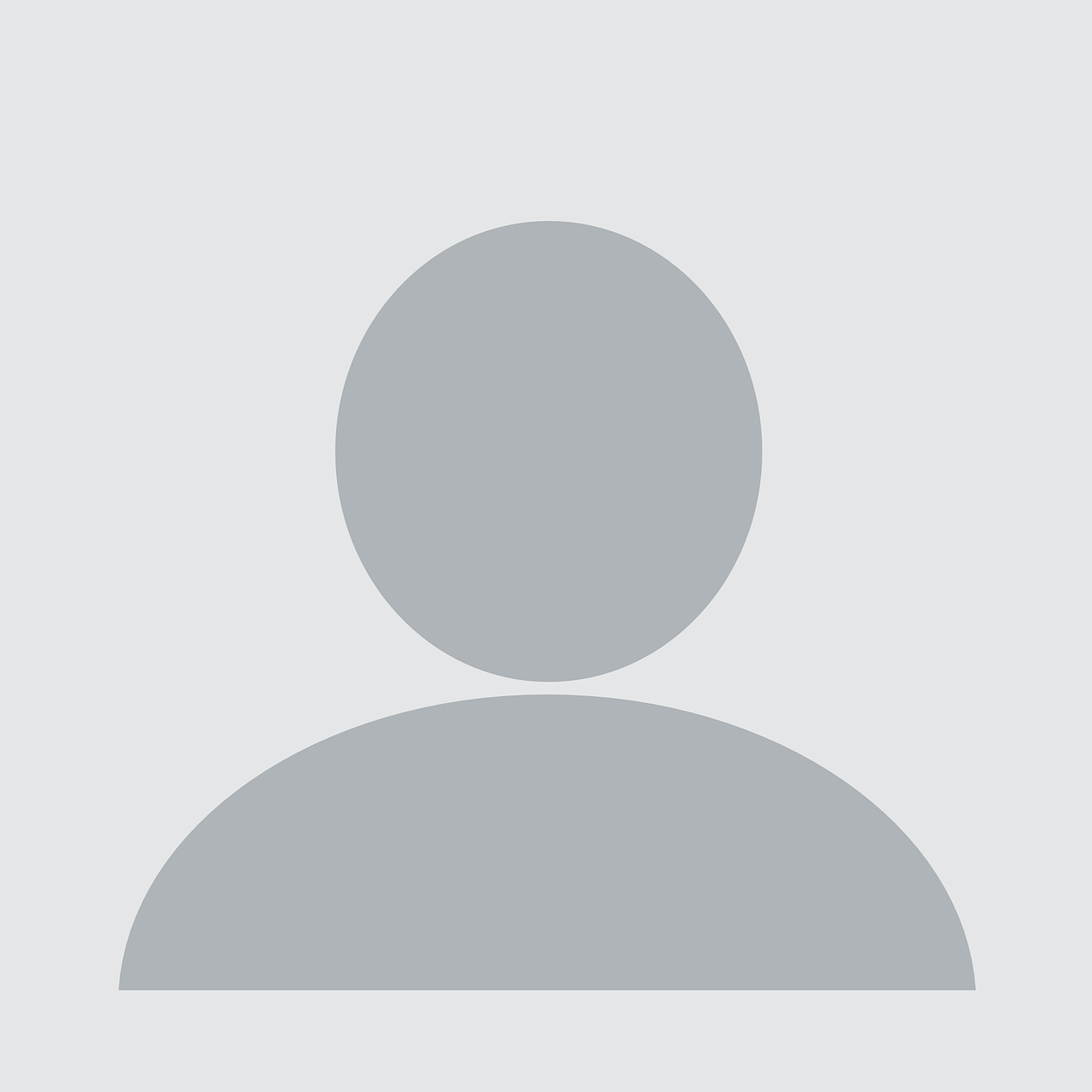 [Add Speaker Name here]: ONE Summit 2024
[Add Session Title here]
[Add Speaker Title and Company Name here]
Learn more at events.linuxfoundation.org/one-summit-north-america
April 29–May 1 | San Jose, CA
[Add Speaker Name here]: ONE Summit 2024
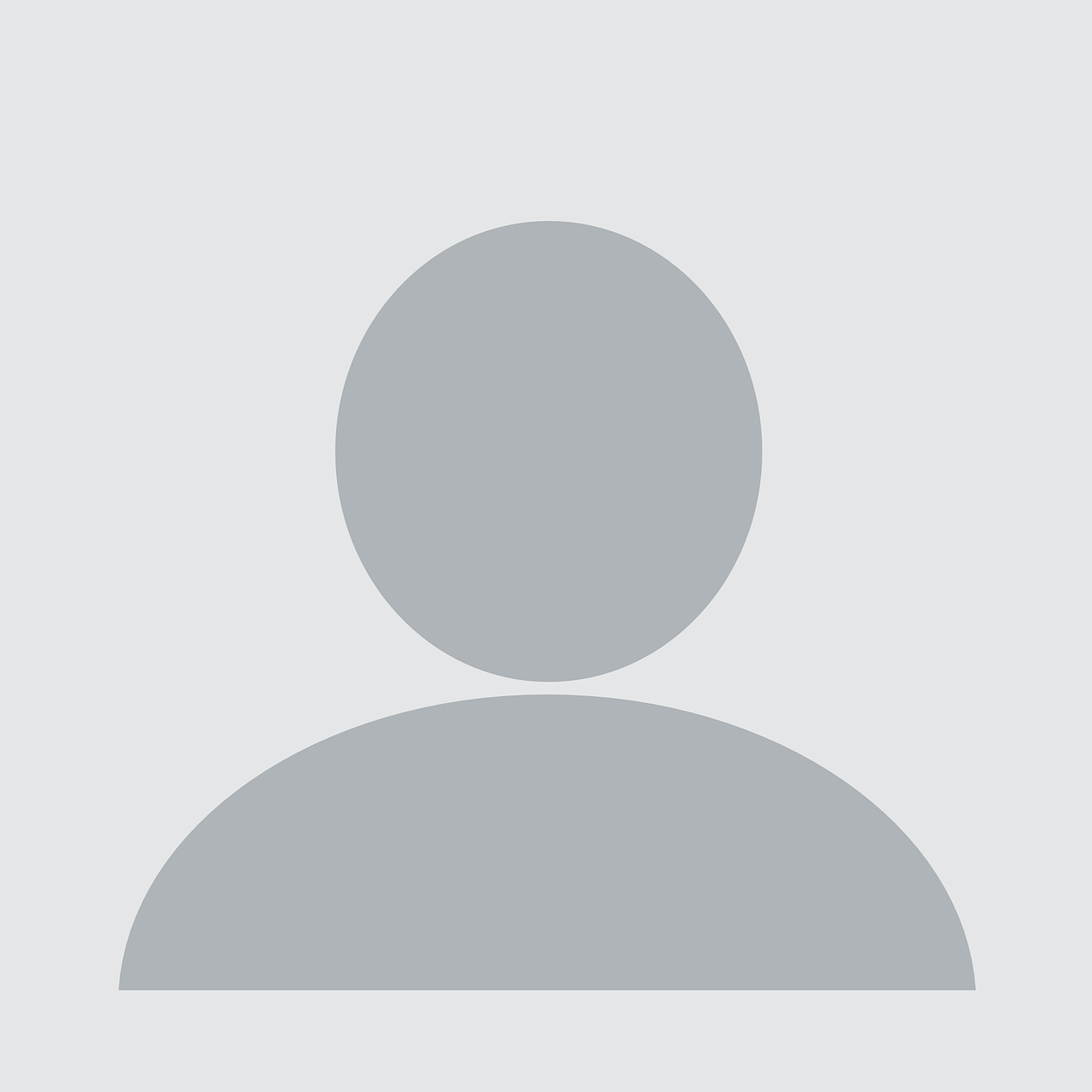 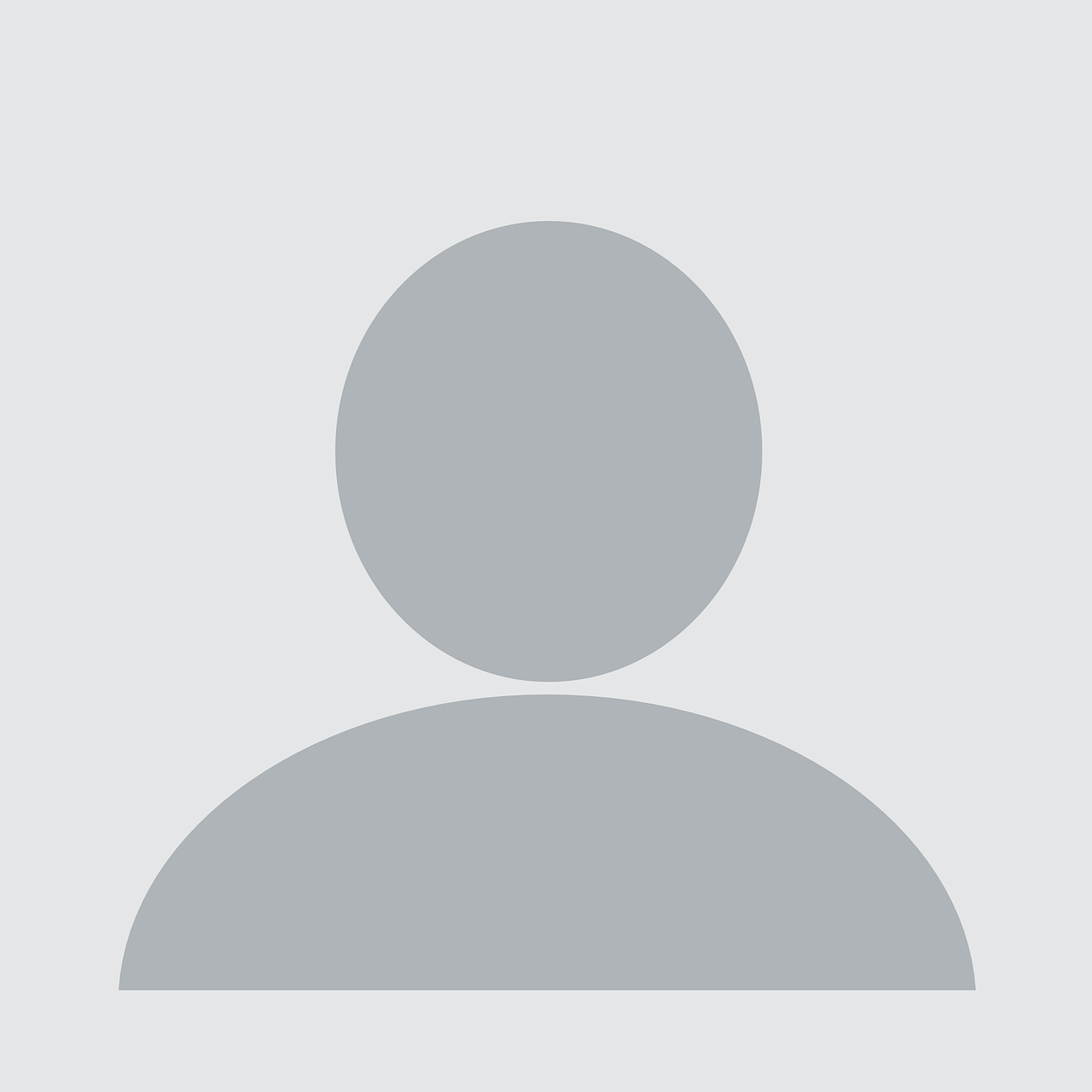 Session Title
[Add SPEAKER NAME Speaker Title, Company Name here]
[Add SPEAKER NAME Speaker Title, Company Name here]
Learn more at events.linuxfoundation.org/one-summit-north-america